Welcome to the Minnesota State High School Mathematics League
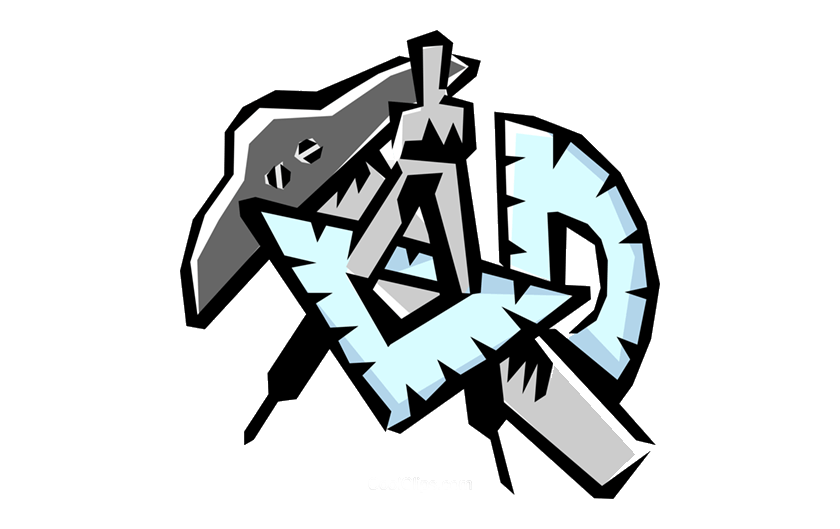 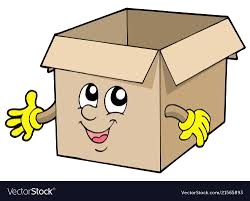 What a new coach should know about starting a team
First things to do
Contact your principal and get approval to start a team.  If your principal okays the team, fill out letter of intent at our website, mnmathleague.org.  Your principal, or some other school official, must sign the LOI.
Submit LOI to the League.  We are working on an electronic form which may be functional when you want to start a team
Arrange with Business Office for $600 registration fee to be sent to 
		MN State High School Math League
		Augsburg University Campus Box #22
		2211 Riverside Avenue
		Minneapolis, MN 55454
If your Business Office needs an invoice, we can send one. 
 Contact us at mathleague@augsburg.edu  and request one.
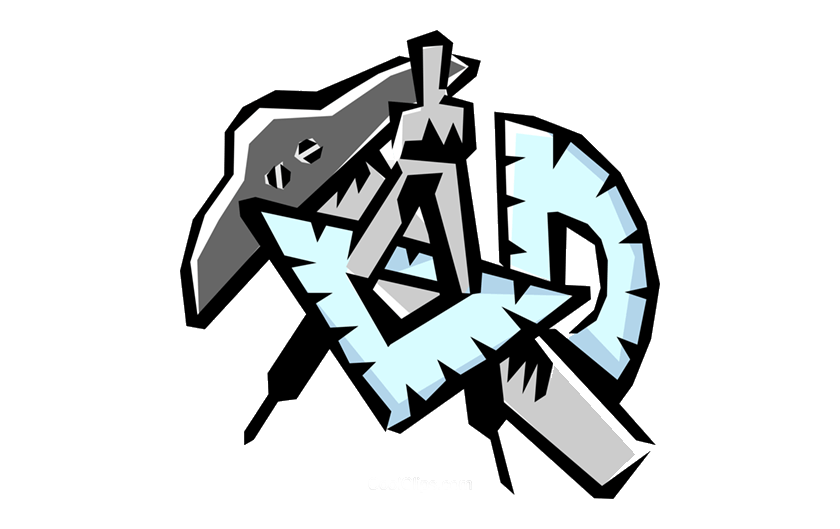 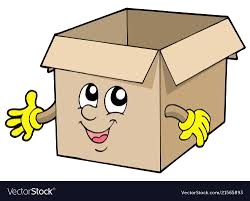 Once you’re registered, we will assign you to a division
There are 26 divisions around the state.  We assign a new team to a division so that the school is geographically close to the others.  This facilitates in-person meets.
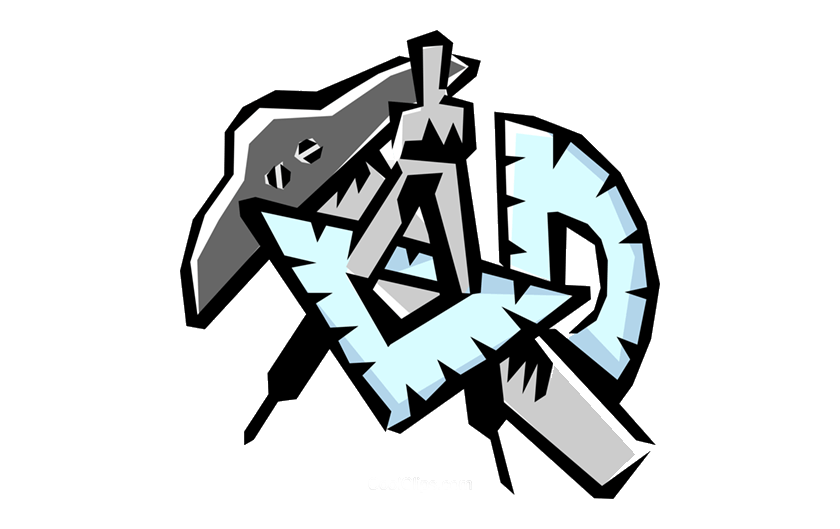 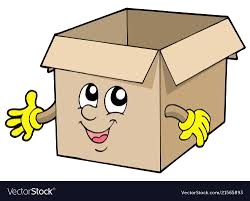 Once you’re registered, we will assign you to a class (A, AA, AAA) and a section (1 – 8)
Some divisions have big schools in them along with small schools.  Division winners used to qualify for the State Tournament, but this aced out small schools.

Now we group similar sized schools into class and section 
(which may be geographically distant) to determine 
State qualifiers.  The winner of a section automatically 
goes to State.  More explanation in another video.
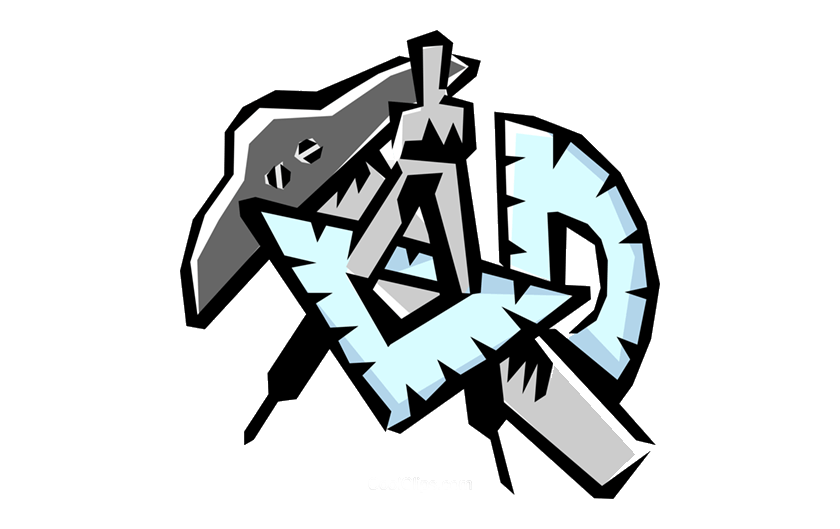 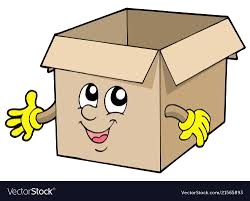 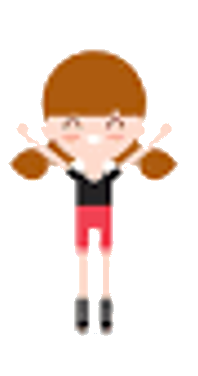 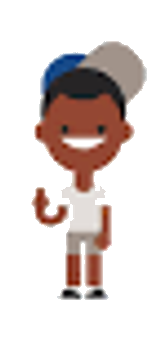 Next steps
Recruit students!!

You can have as many students as you want on your team.
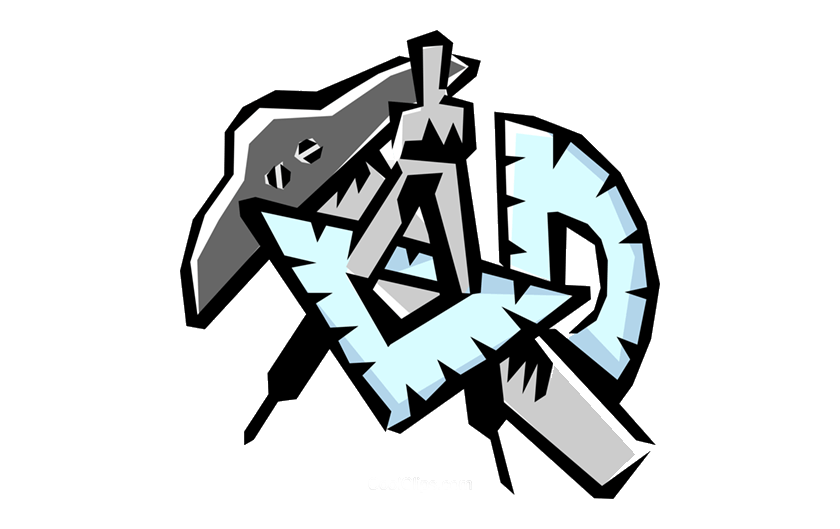 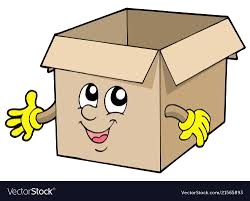 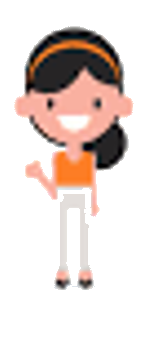 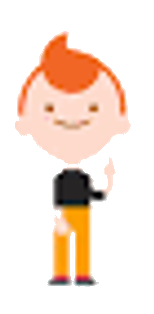 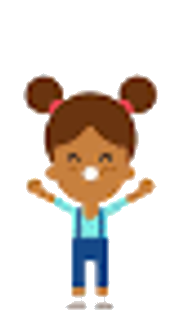 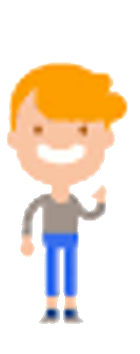 Recruiting ideas
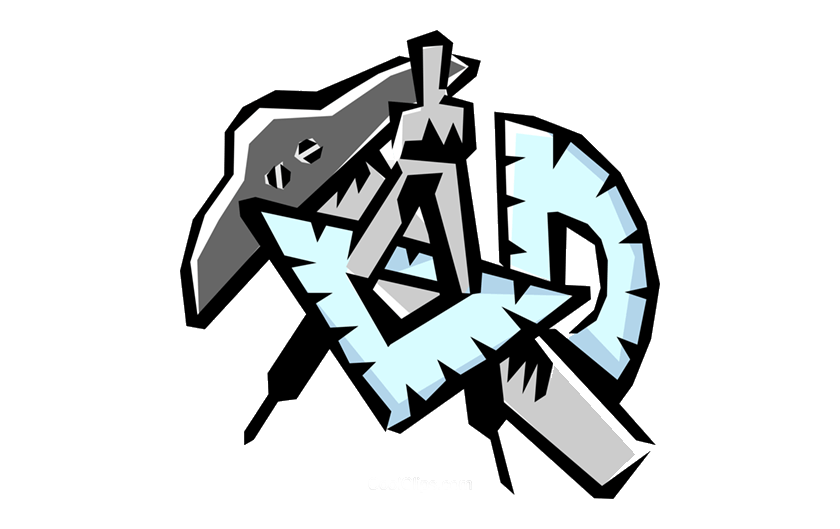 send letters/invites (calling) to students identified by teachers as being likely candidates
Work with middle school to start middle school math league team
Team captains visit other classes
Competition between classes using mathleague problems
Offer food treats to students who come to practice
Create a culture of coolness that attracts students.
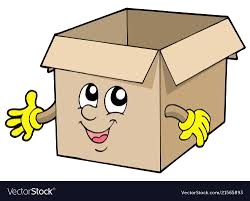 Next steps
Find time(s) to practice

Meets are always on a Monday, so many teams practice that day for sure.
The most successful teams practice the most.
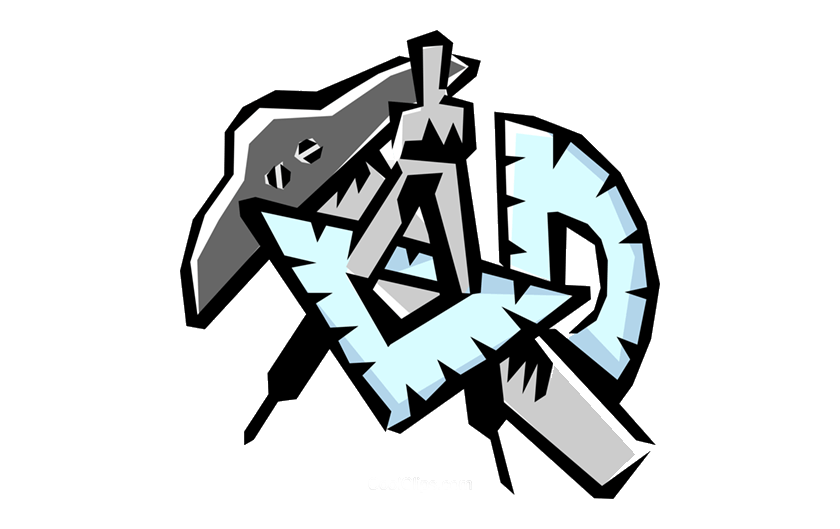 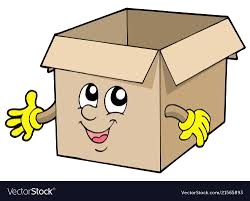 To recap
Get district on board with participating

Get registered

Get your team together

Get working!
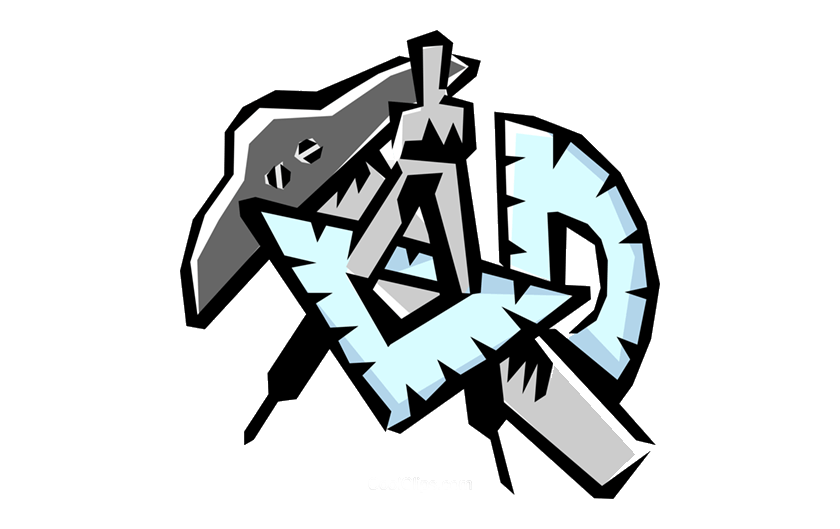 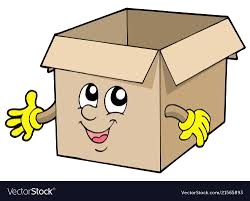